RHIC Run 12Polarized ProtonsLessons Learned
V. Schoefer
RHIC Retreat 7/25/12
Bellport Country Club
Outline
Overview
100 GeV performance
255 GeV performance
Startup and mode change
Longitudinal emittance
Machine Development
Communication and expectations
Injector Improvements
Polarization at AGS extraction higher at higher intensities than in Run 11

Increases from:
AGS pC polarimeter modification allows routine measurement of spin asymmetry at AGS injection enabled optimization of Booster resonance compensation (+4% abs)
 Benefit eroded over time due to an orbit control software problem, corrected for future runs.


Higher source intensity
 More scraping->10-15% smaller emittance
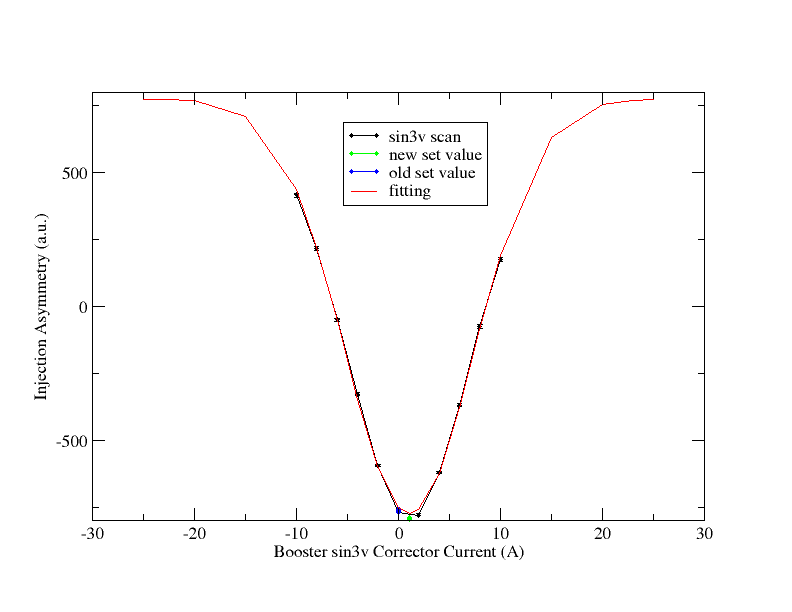 Injector Improvements: Source intensity
Intensity at Booster injection for physics fills
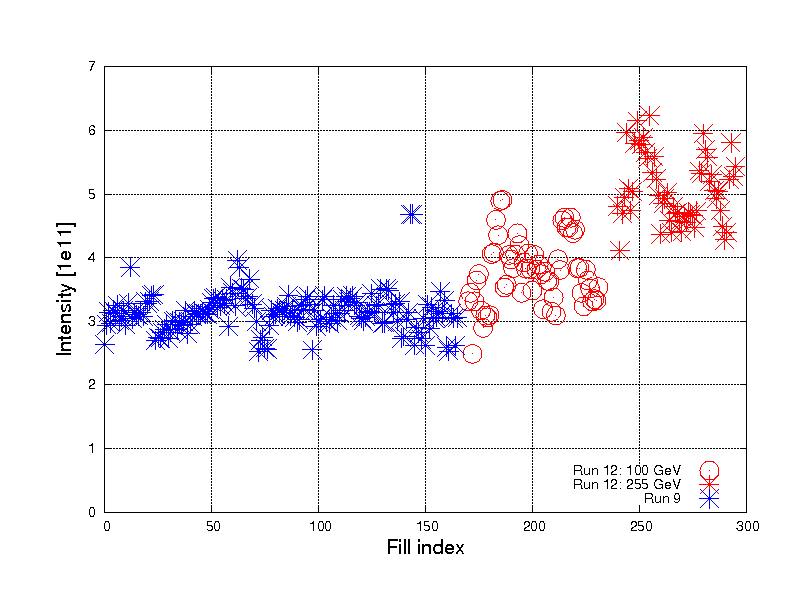 Source improvements yielded intensity at Booster injection as high as 6x1011, nearly double Run 11 intensities

Allows additional scraping in the Booster
--- Longitudinal+vertical for
 100 GeV
--- Vertical only for 255 GeV
Run 12: 255 GeV
Run 12: 100 GeV
Run 11: 250 GeV
RHIC Performance: 100 GeV
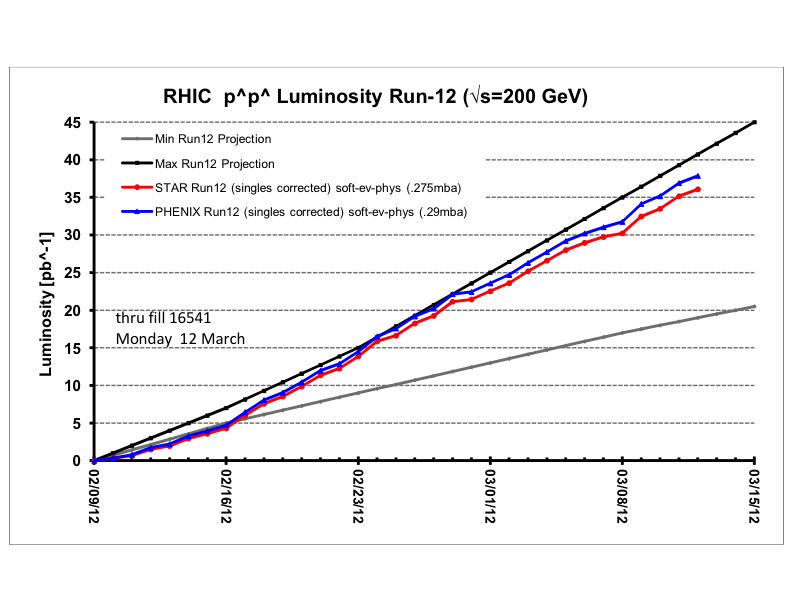 Luminosity
Relative to Run 9
Increased β* 0.7 -> 0.85 m
Increased intensity 1.4->1.6x1011/bunch
Above two approximately cancel to get slightly higher peak lumi of
	 ~52x1030 cm-2s-1  (+5% relative to Run 11)
Lumi lifetime
 Average ~16 hours, compared to 7 hours in Run 9 and 12 in Run 8 (even at 1 m  β*)

Run 12: First 100 GeV p^ run to use tune/orbit feedback for all physics stores
10 Hz feedback
‘Blue noise’ problem solved in Run 11

Improved integrated lumi mostly due to a combination of good uptime (>60% calendar time at store) and improved lumi lifetime
Polarization: 100 GeV
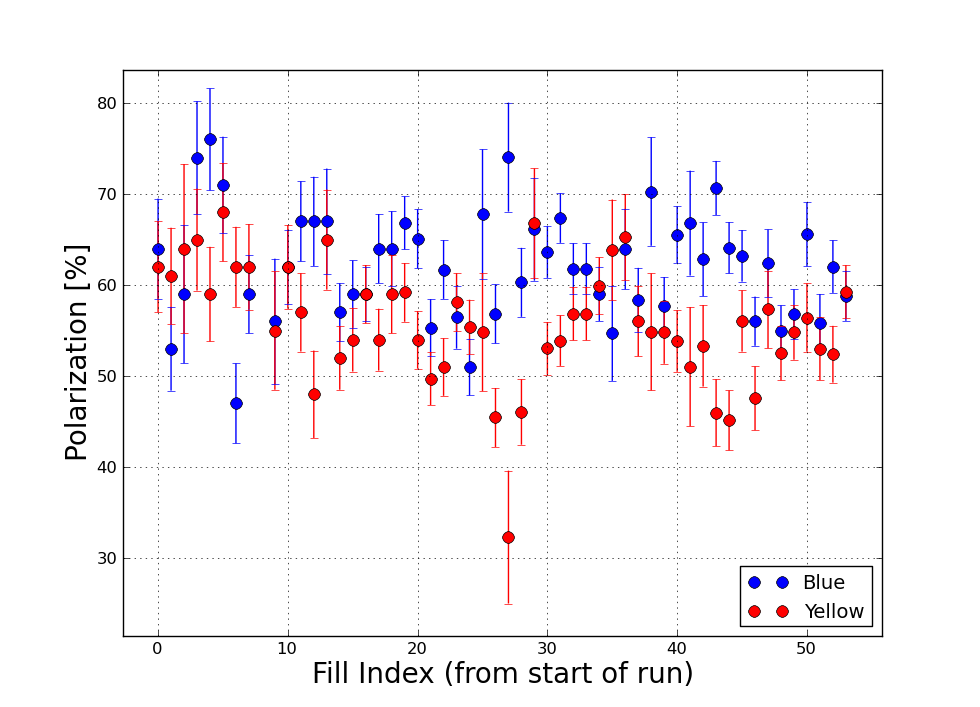 Polarization (from H-jet)
Polarization averages
 (B,Y) ~ (61%, 55%)
 Yellow slightly higher (57%) when omitting  ‘split tune’ fills and the emittance blowup period

 Polarization decay at store varies over the run, but is typically 0.5%/hr in blue and 1%/hr in yellow  (absolute)

 Standard store length is 8 hours
Emit. blowup
Split tune
experiment
RHIC Performance: 255 GeV
Integrated Luminosity: 255 GeV
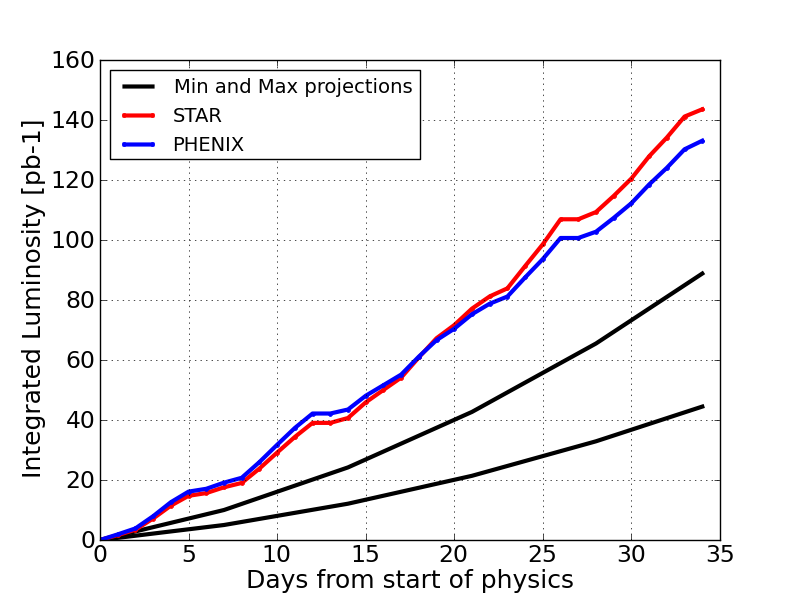 Luminosity
 Peak 
~25% higher than Run 11
 Smaller emittance
 Source intensity + scraping
 Less growth in AGS
 Integrated
 Same in first week of Run 12 as best weeks (8,9) of Run 11
  
  9 MHz RF commissioned in Run 11, operational day 1 in Run 12

 No ‘big’ (multi-day) failures

 Changeover from 100 GeV, 3.5 days, (with maintenance)
 Enabled largely by tune/orbit feedback
 tape/config control
Integrated Luminosity by Week
RHIC Polarization: 255 GeV
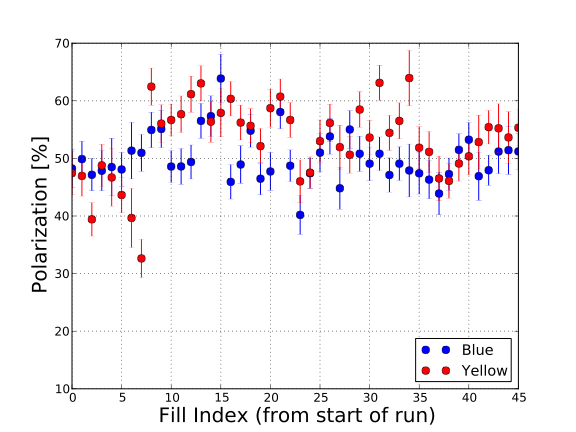 Run 11 48% +/- 0.5  (Jet, both rings)
 Run 12 Blue 50%, Yellow 55% (each +/- 0.5)

 Adjusted snake current during ramp between 100 and 255 GeV
 Yellow +5% (abs)
 Blue: Ramp efficiency may have improved (not clear from jet alone)

 Further (large) scans of snake currents show polarization is largely insensitive to changes around this configuration

 No obvious improvement in polarization decay from increasing energy to 255 GeV
 0.7%/hr, consistent with Run 11
Polarization (from H-jet)
Snake current change
 (both rings)
The Run Coordinator Delegates.
Detailed polarization analysis:

Mei and Haixin this afternoon

Polarimeter status (and noise remediation):

Bill Schmidke, also this afternoon
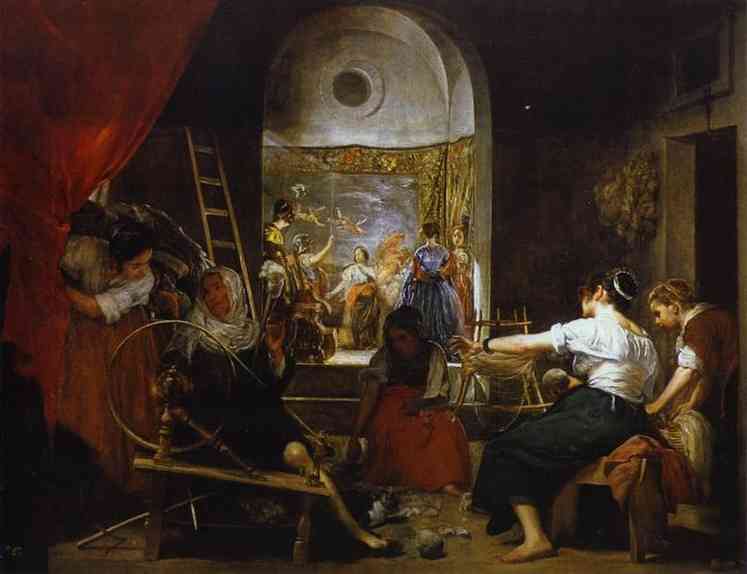 Startups and Mode Changes
Peak performance was essentially the same as the projections
 Primary discrepancy was how fast we got to peak performance

There is no need for a one week ‘ramp-up’ (two shifts for experiments, one for development).  Get to previous peak, go to three shifts physics, incrementally improve from there.  Retain day shift for contingency.
If necessary, maybe have short stores for the first week.
6 bunches = 56 bunches
56 bunches + chrom adjustment + ramp collimation = 109 bunches

Written startup plans are key (especially for commissioning)
Don is 150 pages worth of lucky
RF spelled out LL commissioning plan really nicely.

Beam work goes really quickly (faster than p.s., RF setup)
During initial startup, plan ahead for MD/APEX style activities at injection.

‘Day trips’ like large working point changes, beta* changes should be treated like mode changes.
Problems with Startups and Mode Changes
They are too fast!

Groups that previously had multiple shifts between call-ins now do not
 Capture, first ramp and rebucketing come together within one shift of each other
 Instrum setup for injection and ready for ramp are essentially the same thing.

 Scheduling difficulties:
 RF->Instrumentation/FB take alternating shifts
 But then everyone needs to be around together for first ramp
 No group can split into shifts
Results the same even in the frequency domain

Planetary upgrade outside DOE long-range planning scope
Problems with Startups and Mode Changes
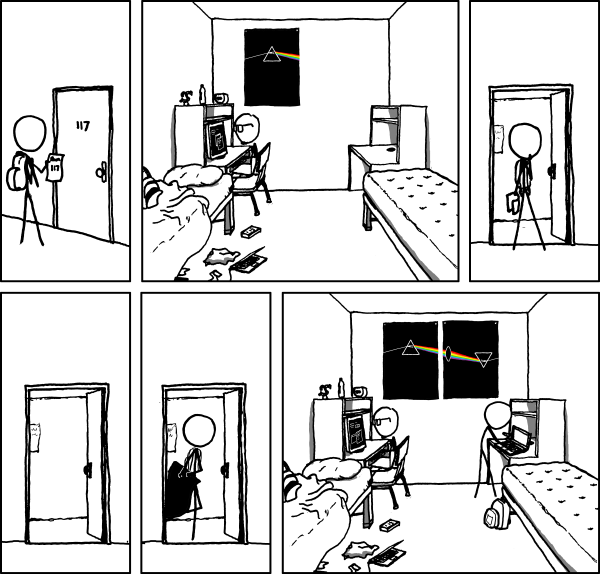 Requires reliable chrom measurements:

Some indication that the ‘wiggles’ method was not accurate

Should fix that and develop the ‘offset’ ramp method
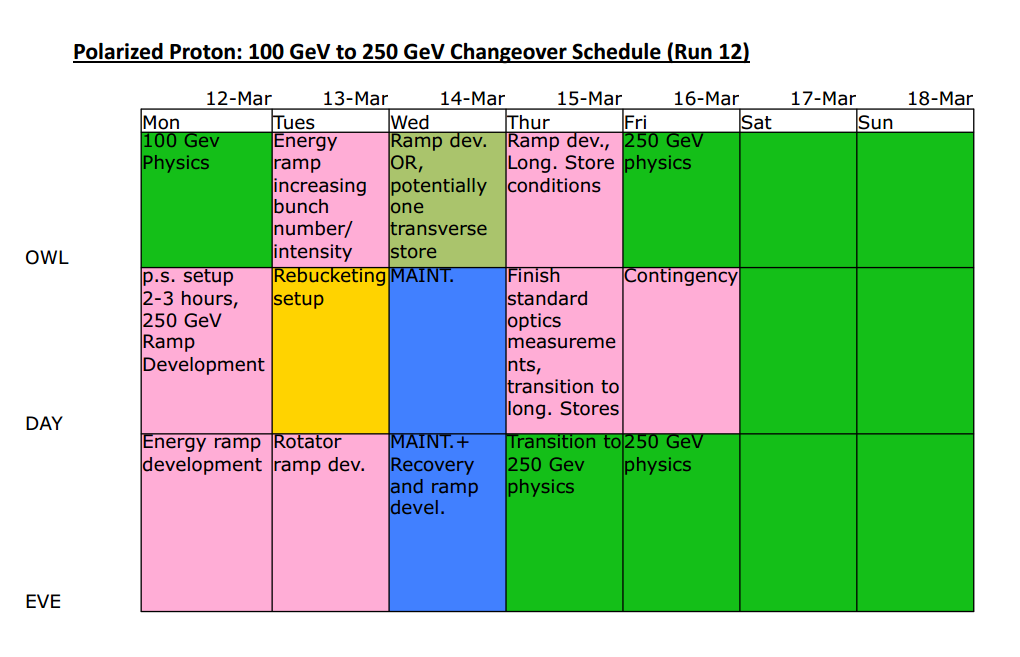 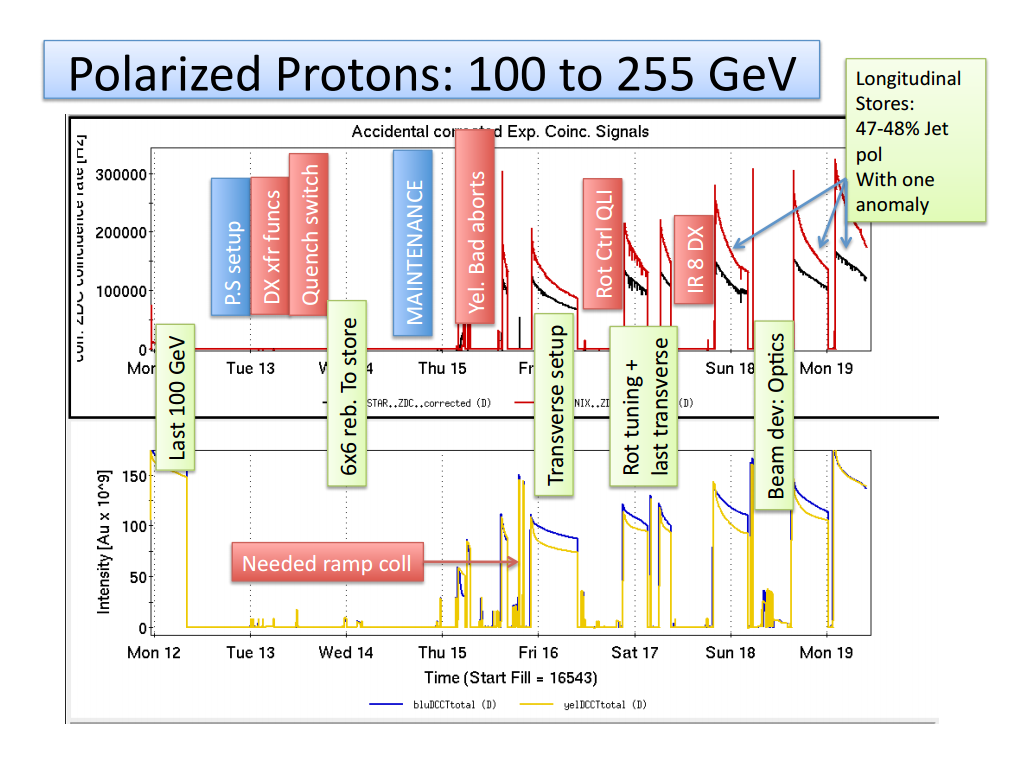 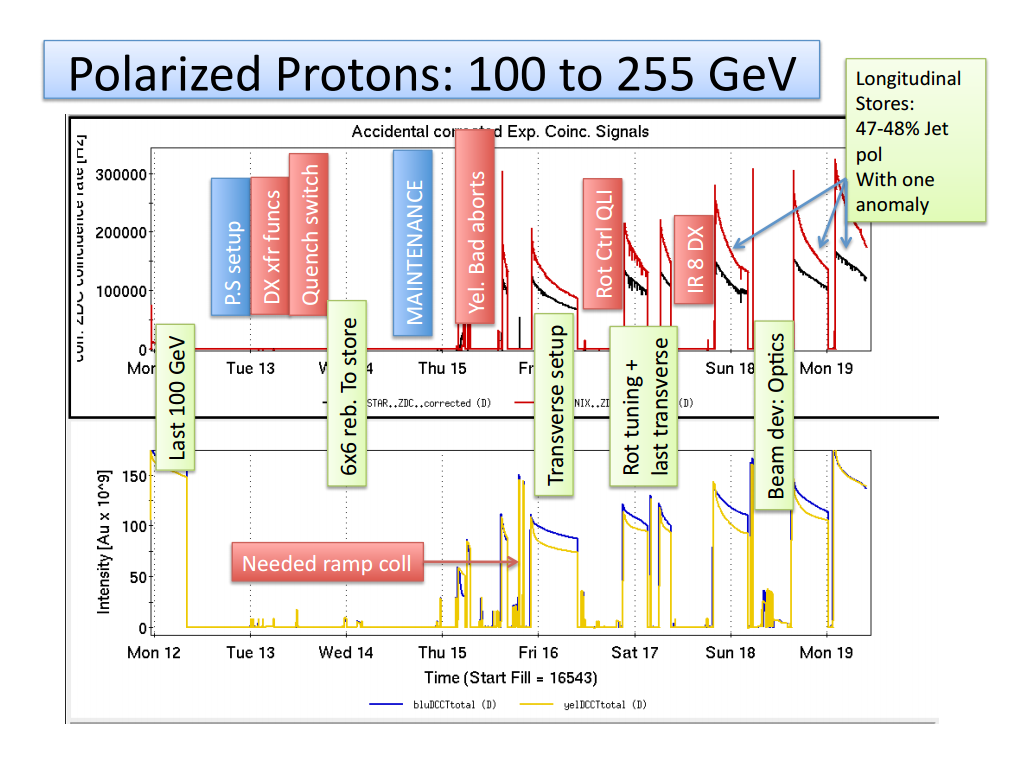 Deviations from expectation:

Power supply setup +1 shift
Wfg problem with 255 GeV, +2 shifts
No ramp collimation, +1 shift

Rebucketing, -1 shift [Yeah!]
Rotator ramp, -1 shift [Yeah!]

I think 2 days is about the theoretical minimum.

3.5-4.5 days is at reasonable estimate, with contingency.

Let’s try to avoid maintenance during setup.

By Friday night, we had 109, 1.6x1011
Are these fast mode changes reproducible?
Yes.
The Run Coordinator Delegates Some More.
Keeping Startups Awesome:  Greg’s talk tomorrow.
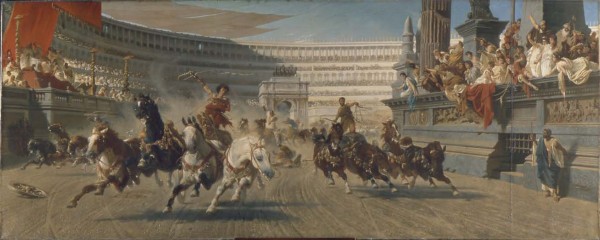 Longitudinal Emittance
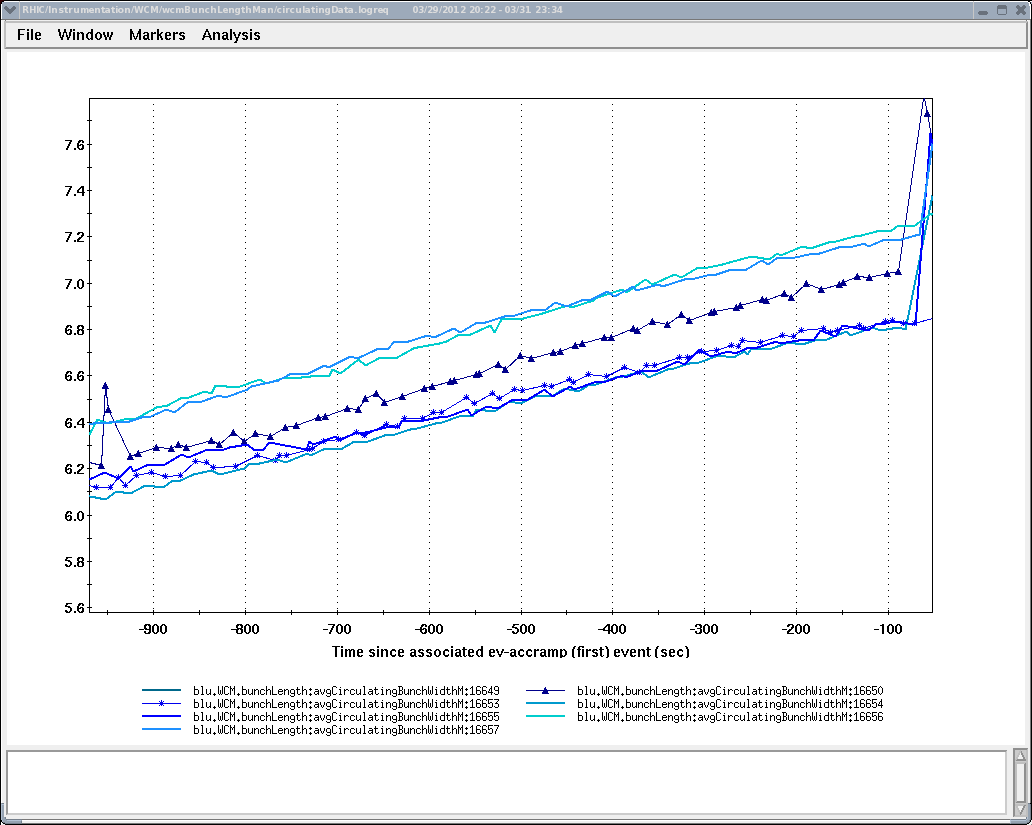 Longitudinal emittance limits the luminosity for 100 and 255 GeV:

 100 GeV 
 Rebucketing
 Vertex cut ~16%, want 20%
 255 GeV
 Vertex OK
 Limited to 1.8e11 by ramp, would like 2e11 (+20% LUMI)

Nearly ALL the MD during the polarized proton run and TWO TALKS (tomorrow afternoon) dedicated to this effort

[I will defer to those talks for full analysis]
Bunch length at injection
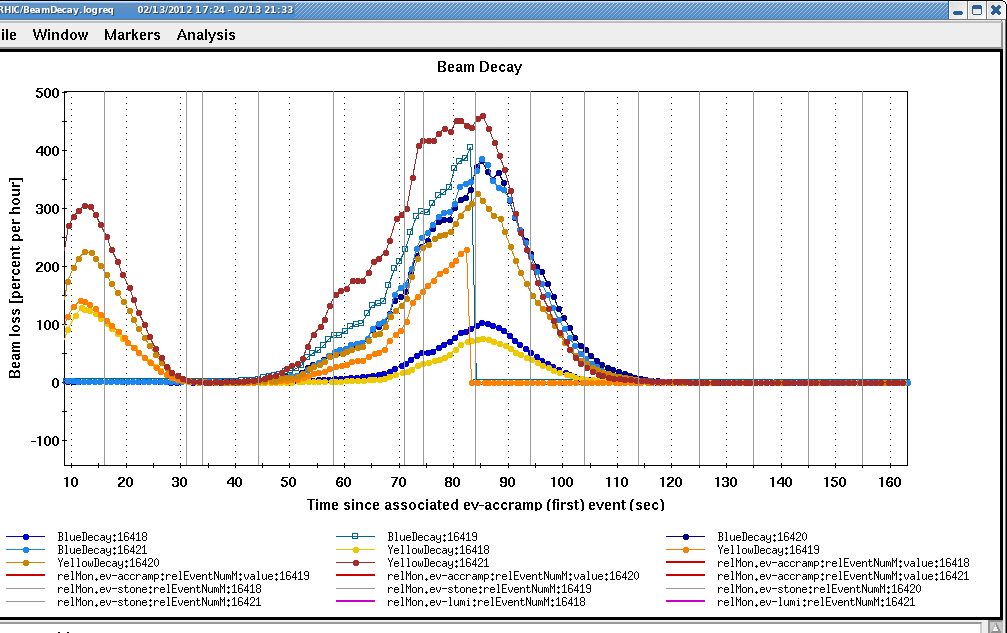 Beam decay at max Bdot
Machine Development
‘Fallout’ is downtime attributable to the development or unexplained

‘Failure’ is downtime independent of the MD effort, but which delayed return to physics

‘Machine Setup’ is time after MD ends that is reasonably used to get back to physics


Almost all MD took place during 255 GeV

Almost entirely to improve longitudinal emittance (2-3 hrs optics/coupling)
There were ~60 255 GeV stores total.
Machine Development
In all three instances, the Fallout is yellow injection:
 3/22: Booster scraping scheme changed, fast injection loss
 3/29: Yellow injection lifetime
 4/5: Devices not returned to nominal + injection instability

Injection instability/lifetime problems happened throughout the run
 Chrom control really important at 	this intensity
 Most efficient remediation is to 	measure the chroms and 	set appropriately
 One minute measurement saves 	many lost fills (instability at 	end of fill)
There were ~60 255 GeV stores total.
Communication
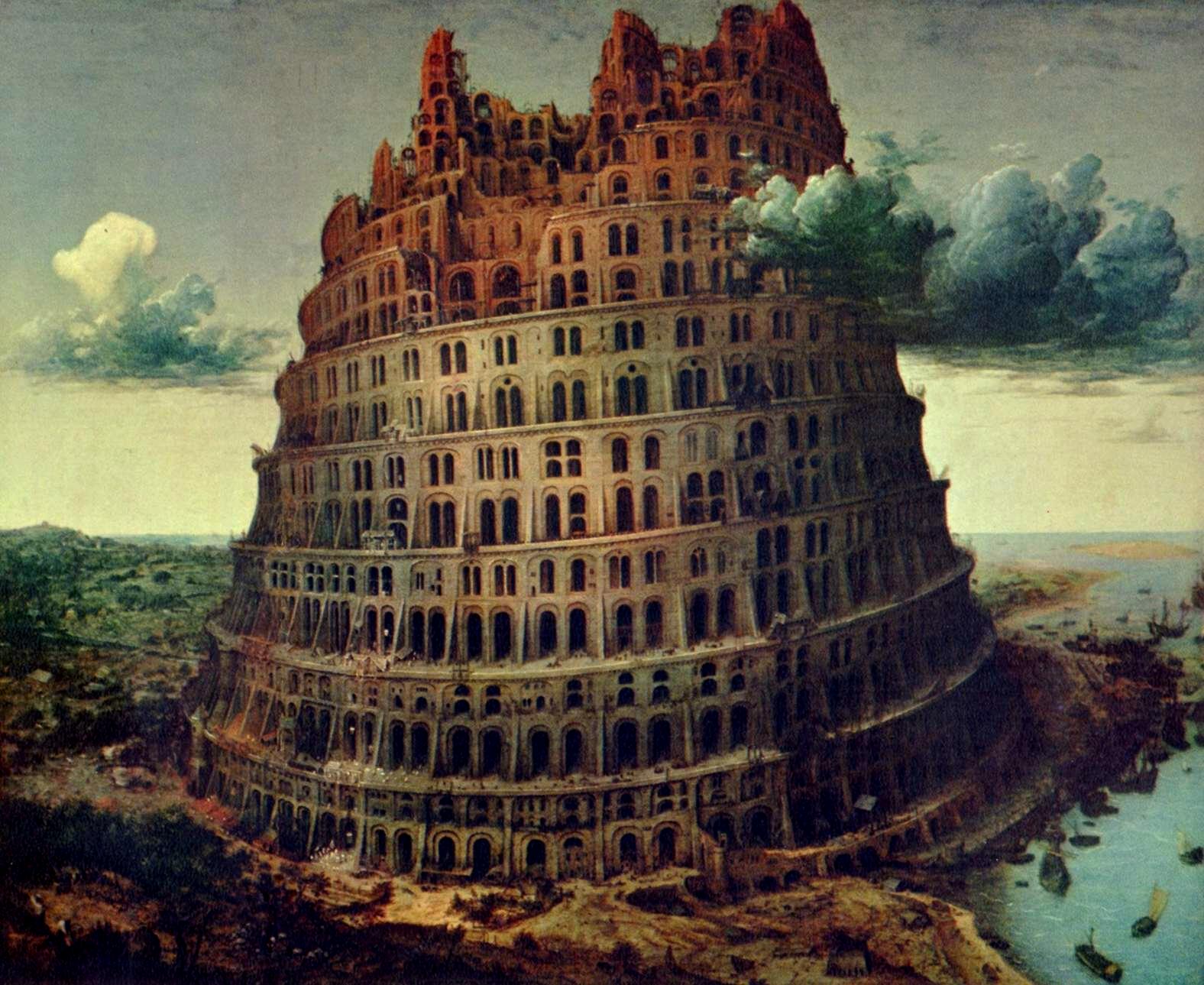 Several concrete examples of successful communication:
 Rotator setup at 255 GeV [Thanks to Vahid, Bill, Xiaochun and John Koster]
 Maintaining of polarization direction through run [ditto]
 PHENIX crossing angle experiment
 Stellar maintenance planning [Thanks Paul]
 Several instances of maintenance days moved on short notice (but which went well anyway)
 Maintenance mid-255 GeV setup caused no additional delay


Where can we do better?
 Experimenter goals (and the connection with machine performance)
Patterns in the Luminosity
What is the ‘sawtooth’ in the sampled lumi?

Does not show in delivered.

Where does the lumi go?

It’s NOT the vertex
Connects Wed’s
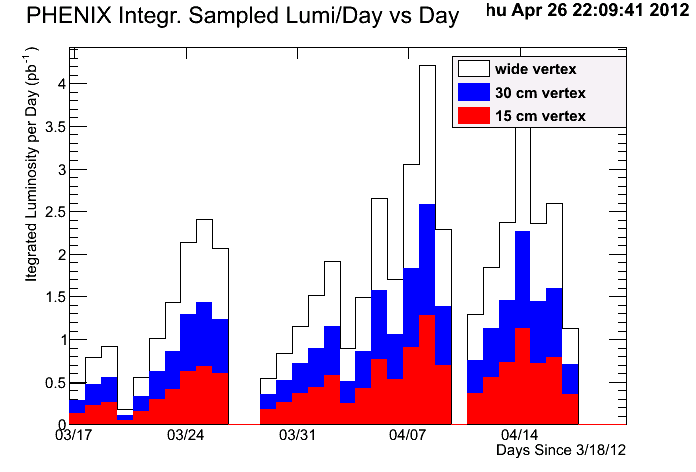 PHENIX Sampled Lumi
Two caveats:
Delivered lumi not consistently handled for stores that span midnight (~1 pb-1 could slip a day in either direction)
Either the dates in the PHENIX plot are shifted early one day, or Tuesdays are worse than Wednesdays.
(courtesy X. He)
Why is this important?
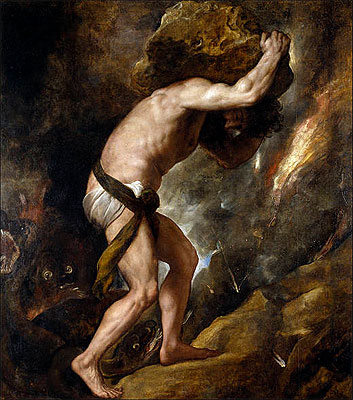 Experimenter goals drive the schedule

In a run where delivered lumi was almost twice the projected (and the vertex projection was accurate), still discussions to the end about every ten minutes.

This year’s performance is next year’s expectation, we have to capitalize on good runs to spend time to make improvements.
Summary
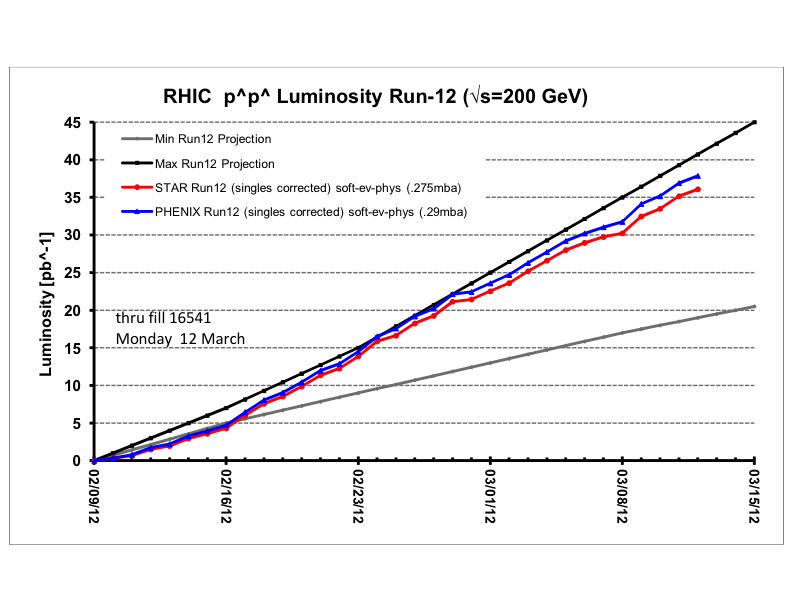 Run 12 was a great success!

Records in lumi, polarization (and energy!)

Product of many years of work in many areas:
 Spin physics
 Instrumentation and feedback
 RF
 Power supplies
 Operations and maintenance

Very well positioned to integrate planned upgrades
 E-lens
 OPPIS Source upgrade
Integrated Luminosity: 255 GeV
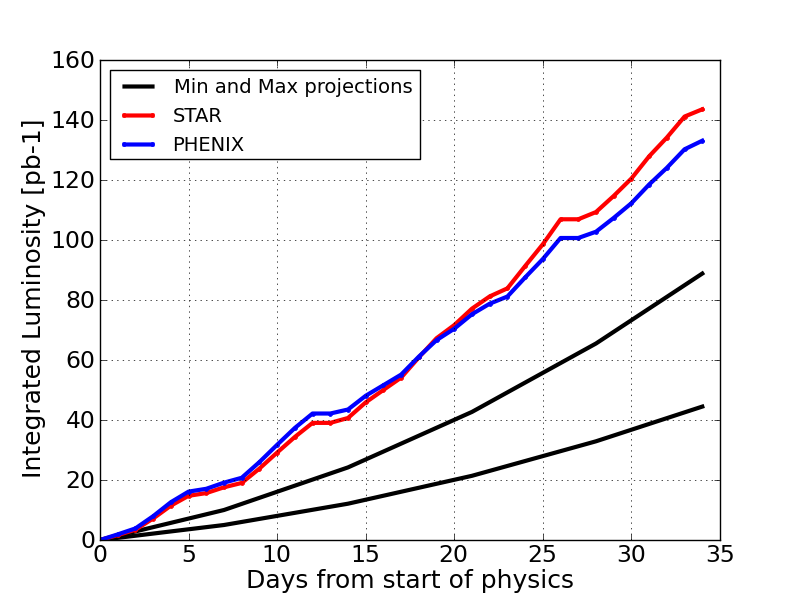 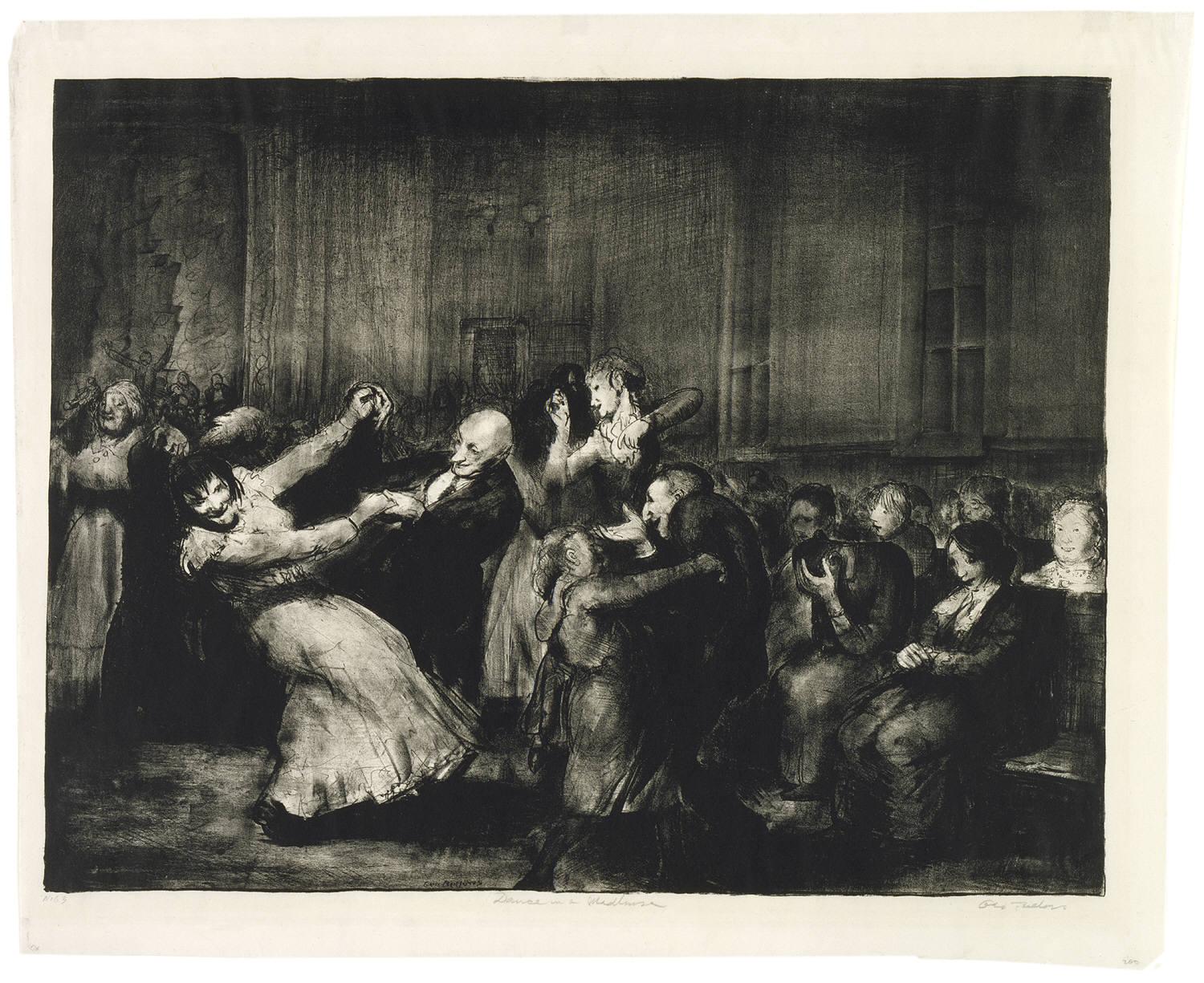 THANK YOU!
Dance in a Madhouse – George Bellows